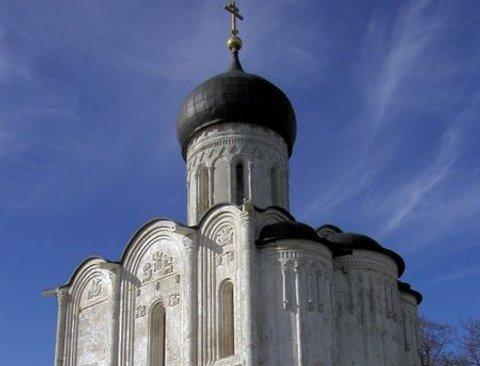 Храмовое искусство
Древней Руси.
План урока
Православный храм.
История.
Устройство храма.
Символика христианского храма.
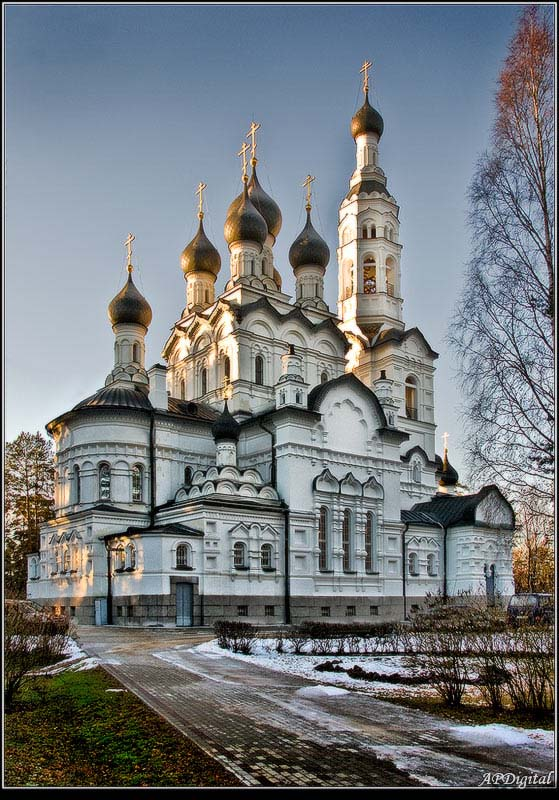 Христианский храм – сложный символ, под видом земного приоткрывающий нам неизвестное Горнее.
Основные принципы архитектуры храма, 
его внутреннего устройства и росписи передаются в церковном предании.

Детальное раскрытие символика храма получает в IV–VIII вв. в трудах святых отцов – 
    творцов канонов:
 Максима Исповедника, Софрония, Германа, Андрея Критского, Иоанна Дамаскина, Симеона Солунского.
Храм – «дом Господень»
Храм – это образ всего Божественного Царства, к которому Церковь ведет весь мир.
Храм – это священное место, где члены Церкви приобщаются Божественной жизни в таинствах.
 
Храм – это мир, вселенная, смысл которой придает соучастие в деле Спасения.
Уже в ранних христианских памятниках есть указание на то, что храм должен напоминать корабль и должен иметь три двери как указание на  Святую Троицу.
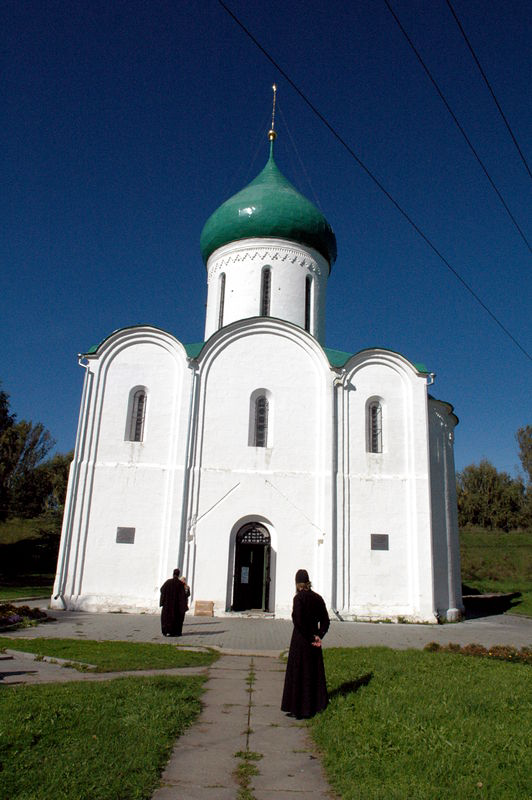 Образ корабля, особенно Ноева ковчега, часто используется и по сей день для обозначения Церкви. 
Как Ноев ковчег был спасением от морских волн, так Церковь, ведомая 
Святым Духом, является для христиан прибежищем в житейском море.
 Поэтому до сих пор «кораблем» называется срединная часть храма.
Храм Преображения Господня в Переславле-Залесском. XII век
Православный храм заключает в себе сложный, неисчерпаемый в своей обозримости символ
Символика храмовой архитектуры непосредственно связана с символикой богослужебного чина, которая формировалась    в VI-IX вв. одновременно со сложением                   чина Литургии в Византии. 
Именно тогда был выработан
 крестово-купольный тип храма, 
идеально соответствующий богослужебному чину и создающий архитектурными формами зрительные образы того, что
 провозглашается словом и священнодействиями богослужения.
С принятием христианства в храмовой архитектуре была принята художественная система, разработанная   Византией.
Крестовокупольная 
система перекрытия.
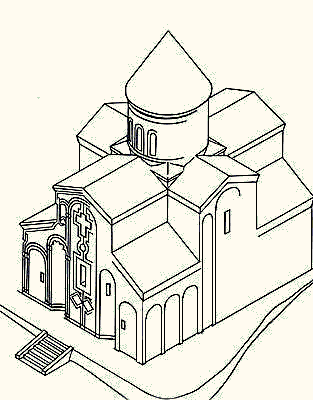 Крестово-купольная церковь или собор в плане выделяют крест, что должно напоминать о распятии, о жертве, принесенной во имя всего человечества
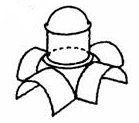 Основу крестовокупольного храма составляет квадрат, расчленённый четырьмя опорами – 
на три нефа и заканчивающийся на востоке апсидой, на плане образует крест.
– Константинопольская София
 – мать всех православных храмов, древнейший христианский храм.
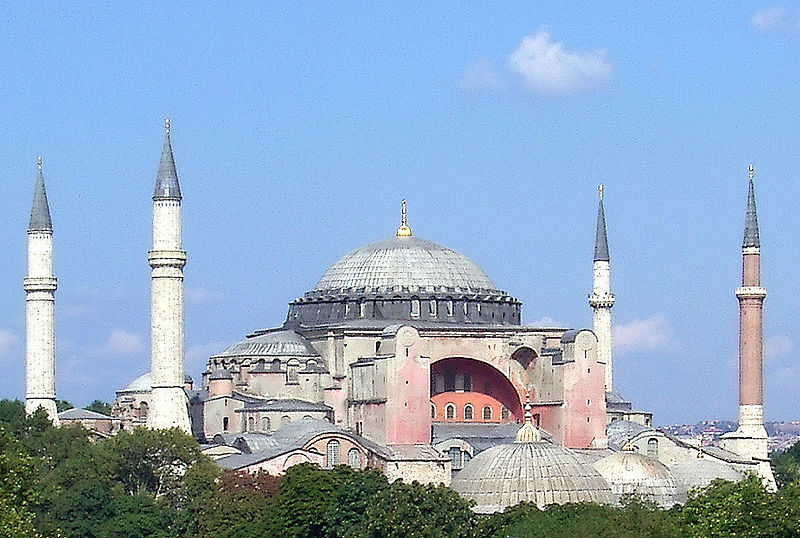 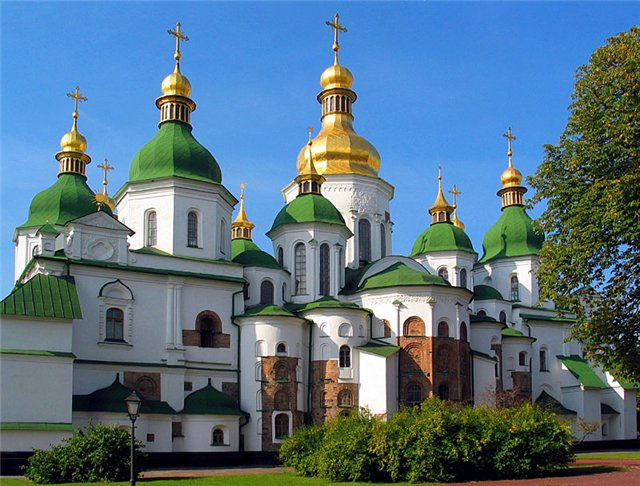 Храм Св. Софии в Киеве
На Руси, с принятием христианства, православные храмы изначально имели своеобразную белокаменную архитектуру и оформление, несмотря на то, что каменные храмы строились под руководством греческих, итальянских и немецких мастеров.
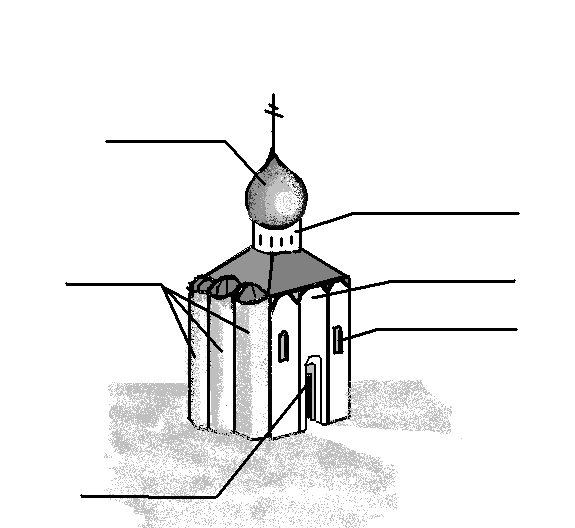 Одноглавый четырехстолпный  храм
крестовокупольной системы
купол
барабан
апсида
закомара
арочное окно
портал
Символика храма
Основная тема, определяющая всю символику храма-
 это сближение человеческого и божественного,
 это движение к будущему Царству Божию, горнему Иерусалиму.
 В храме верующий оказывается причастным к искупительной жертве Спасителя и, пройдя своим крестным путем, может достичь Царства Небесного.
Православный храм делится на три части: притвор, сам храм (средняя часть) и алтарь.
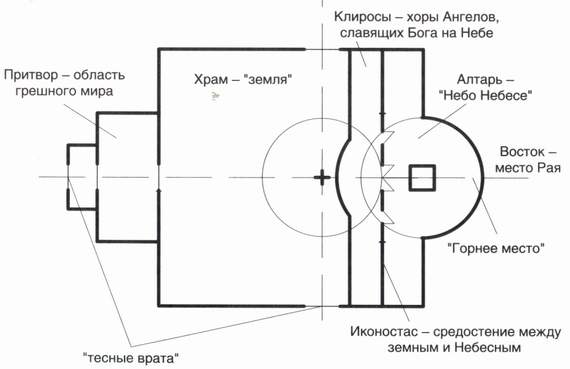 Стены храма
Стены означают народы,
 их четыре, потому, что они принимают сходящихся с четырех сторон
Восточная часть -
Область света,              «страна живых», страна райского блаженства. Потерянный нами рай         был на Востоке, в Эдеме.
 Восток так же место вознесения Христа. 
Пришествие будущего Царства Божьего,
 «восьмой день творения»,
символизируется восходом солнца, востоком.
Алтарь –
    наиболее важная часть храма, всегда находится на восточной стороне храма. 
Слово «алтарь» - означает «высокий жертвенник» (altaaru). 
Алтарь – основная святыня храма, освящающая все здание, это часть храма, которая символически изображает         «селение Божие» и отождествляется с раем.
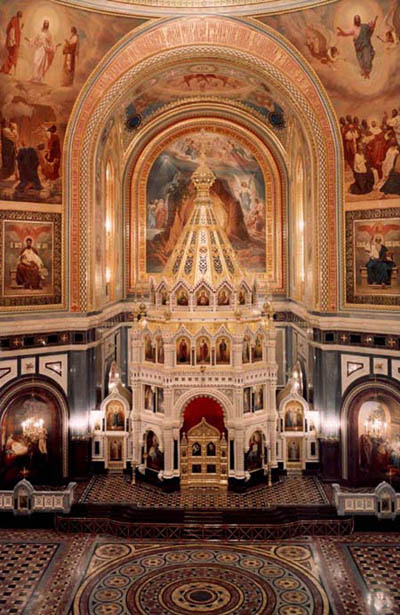 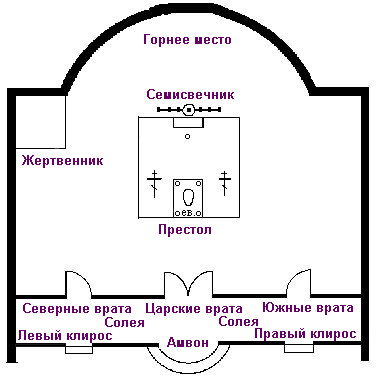 Солея – 
«возвышение» (от иконостаса на некоторое расстояние внутрь храма, на запад, к молящимся), то есть продолжение алтарного возвышения, поэтому называющееся внешним престолом (в отличие от внутреннего, что в середине алтаря). 
Солея также есть место для певцов и чтецов, которые называются «ликами», они символизируют ангелов, воспевающих хвалу Богу.
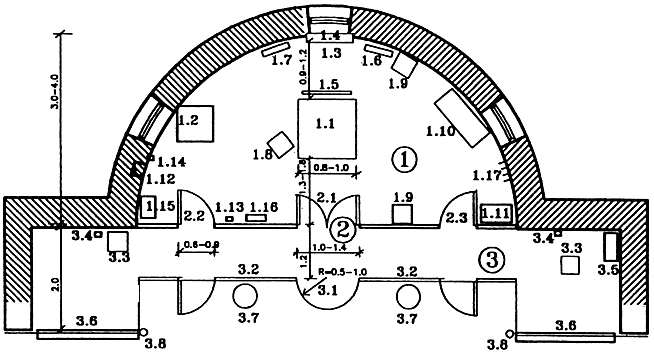 Амвон – полукруглый выступ солеи против царских врат, обращенный внутрь храма к западу,
Амвон, «восхождение», знаменует собой  гору или корабль, с которых проповедовал Господь Иисус Христос. 
Амвон возвещает также о воскресении Христовом, означает камень, отваленный от дверей гроба Господня
На престоле внутри алтаря совершается таинство претворения хлеба и вина в тело и кровь Христовы, а на амвоне совершается таинство причащения этими святыми дарами верующих. 
Величие этого таинства требует и возвышения места, с которого преподается причастие, и это место уподобляется в некоторой степени престолу внутри алтаря.
В таком устройстве возвышения таится удивительный смысл.
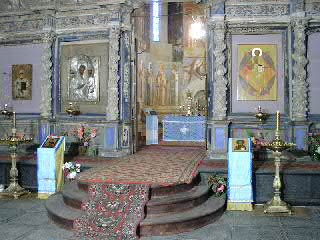 Алтарь не оканчивается на самом деле преградой – иконостасом, он выходит из-под него и от него к людям, давая возможность всем понять, что именно для людей, стоящих в храме, и совершается все то, что происходит в алтаре.
Средняя часть храма- 
«корабль», представляет собой все земное пространство, где находится вселенская Христова Церковь.
У греков оно называется афоликон – Вселенная. 
В храм входят все верующие -
 «род избранный, царственное священство, народ святой,             люди, взятые в удел». 
Эта часть храма вмещает в себя людей, готовящихся к восприятию благодати, получаемой в таинстве Евхаристии.
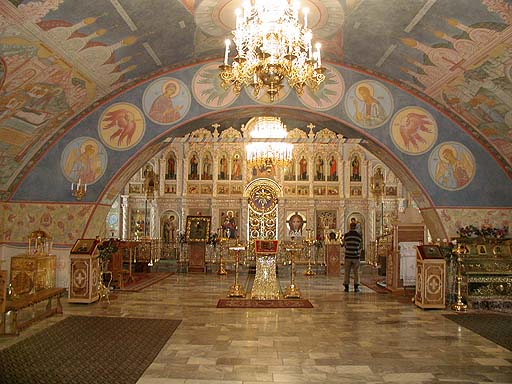 Средняя часть храма символизирует мир тварный, но уже обоженный, освященный, оправданный. Это и есть в полном смысле «новое небо» и «новая земля».
Иконостас
показывает становление и жизнь Церкви во времени. 

Иконостас – это ярусное бытие, все роды его, в конечном счете, являются ни чем иным, как раскрытием смысла первой и основной иконы – образа Иисуса Христа.

Иконостас состоит из нескольких рядов икон, расположенных в определенном порядке.
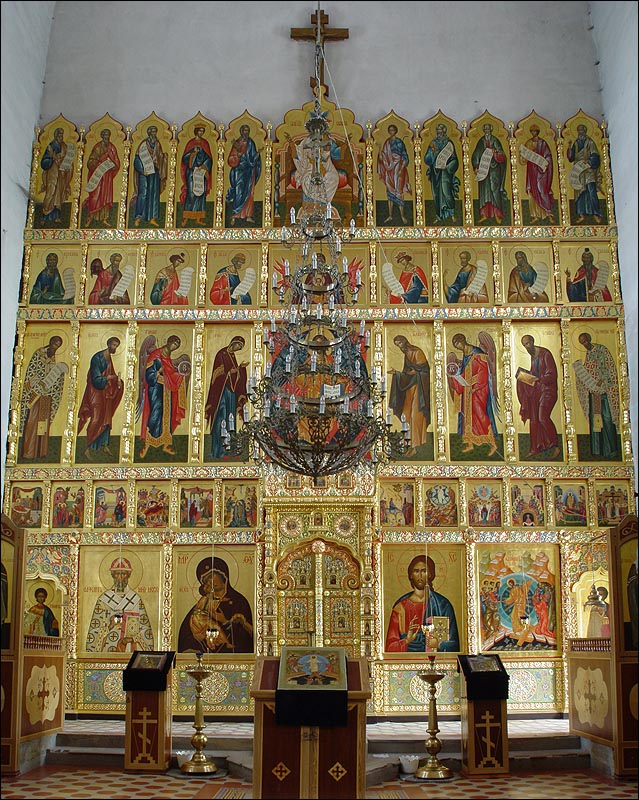 Иконостас
Верхний ряд – праотеческий, представляет ветхозаветную Церковь от Адама до закона Моисеева  
Второй ряд – это лица, стоящие под законом, это ветхозаветная Церковь от Моисея до Христа 
Третий ряд – праздничный, здесь изображена земная жизнь Христа 
Четвертый ряд – символизирует моление Церкви за весь мир.
Нижний (местный) ряд – изображения местночтимых святых, а также икона того праздника, которому посвящена церковь.
В иконостасе сверху вниз идут пути Божественного откровения и осуществления спасения.
 В ответ на Божественное откровение снизу вверх идут пути восхождения человека: 
через принятие евангельского благовестия (евангелисты на царских вратах), 
сочетание воли человеческой с волей Божией (образ Благовещения здесь и есть образ сочетания этих двух воль) 
через молитву, и
 через причащение осуществляет человек свое восхождение к тому, что изображает деисусный чин, – к единству Церкви»
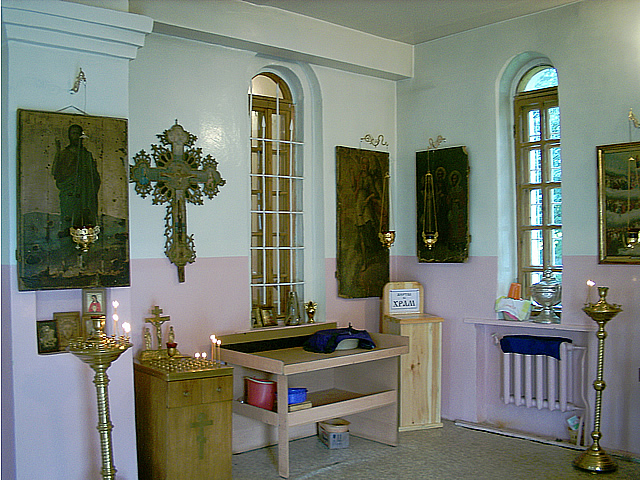 Притвор храма.
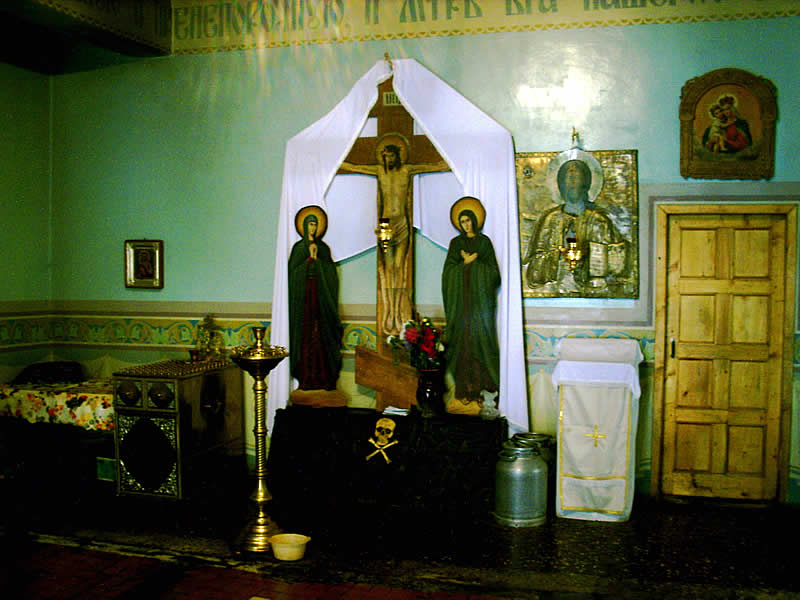 Притвор (соответствует двору скинии) – символ мира необновленного, еще лежащего во грехе, даже сам ад. 
Поэтому притвор находится в западной части храма, противоположной алтарю – символу рая.
 Здесь стоят оглашенные, те, кто готовится войти в Церковь, стать ее членами, и кающиеся, находящиеся под епитимьей, то есть те, кого Церковь не допускает к причащению святых таин.
 Они находятся между Церковью и миром. Они не изгоняются из храма и могут пребывать в нем до определенного момента, но не могут участвовать во внутренней жизни Церкви, ее таинствах
Вся роспись храма – символ Церкви Небесной.
Все церковные события, все соучастники церковной жизни размещены на всем пространстве храма, включены в    сложную символическую иерархию.

На северных и южных стенах храма – изображения Вселенских соборов – важных событий церковной истории.
Многоглавие храмов
Количество глав храма раскрывает в числовой символике иерархию устроения Небесной Церкви.
Итак, мы разобрали значения внутренних символических частей храма, рассмотрим теперь
 внешние символические составляющие.
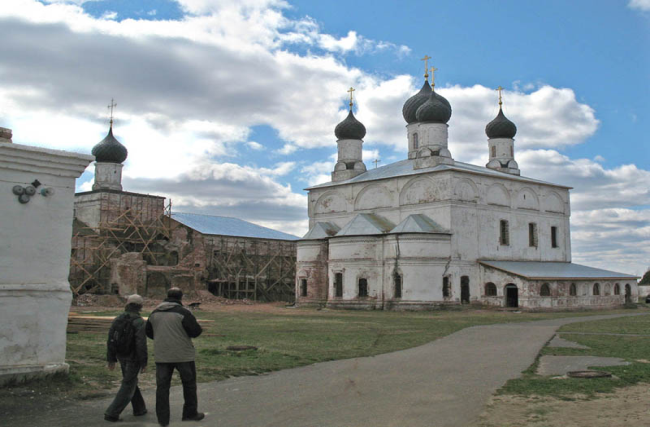 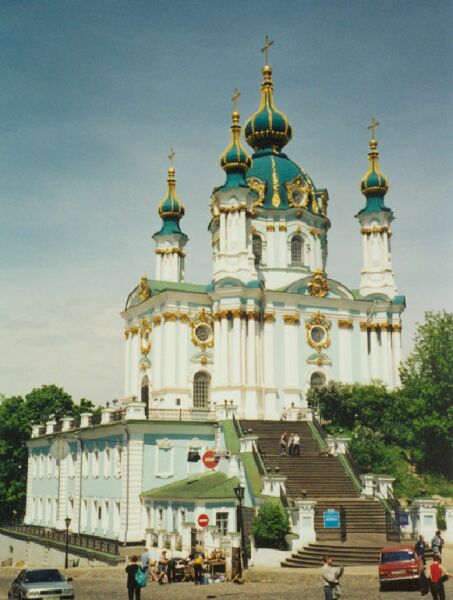 Далеко не каждому известно, как устроен православный храм. 
А ведь каждая деталь храма имеет глубокий смысл и значение.
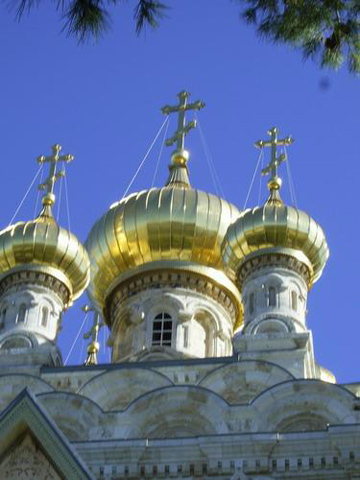 Еще издалека мы видим, как сияют кресты на куполах храма. 
Купола с крестами как бы связывают небесное и земное пространство в целостный освященный мир. 
Купол — это как пламя  горящей свечи, 
недаром издревле наши предки старались даже в самые тяжелые времена золотить кресты и купола храмов.
   Каждый храм посвящен какому-либо святому или событию.
Форма главы купола– полусфера – образ ровного сияния или света Бога, сходящего с неба . 
Образ пламени –  символ молитв, обращенных верующими к Богу
Одна глава знаменует единство Бога.
Две главы соответствуют двум естествам Богочеловека Иисуса Христа.
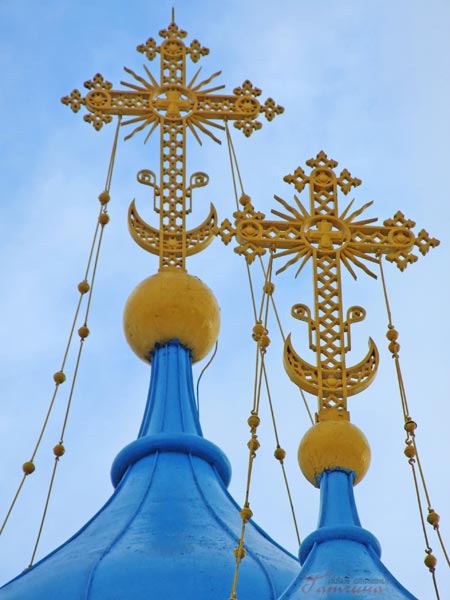 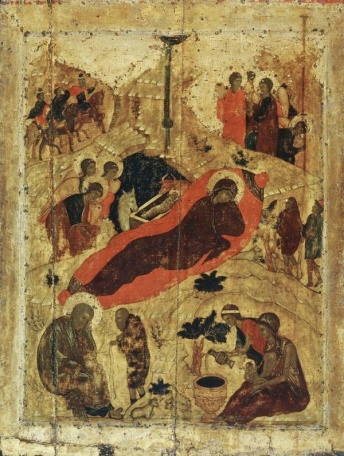 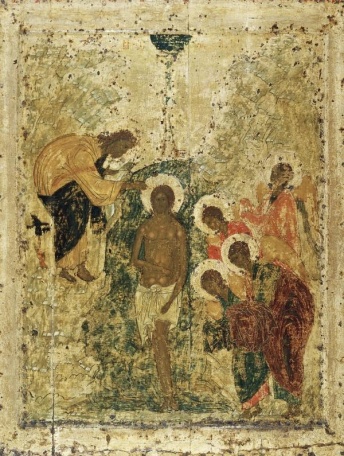 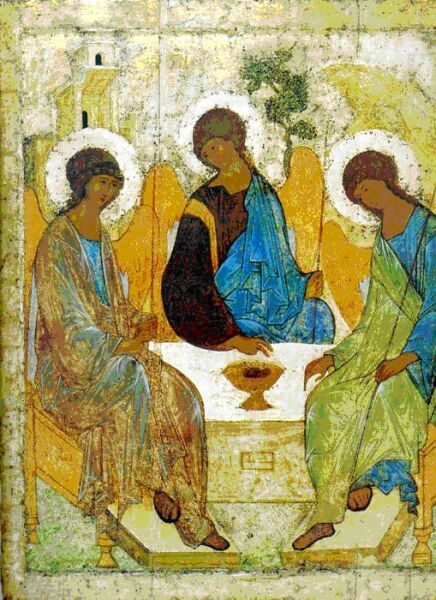 Три главы знаменуют Святую Троицу.
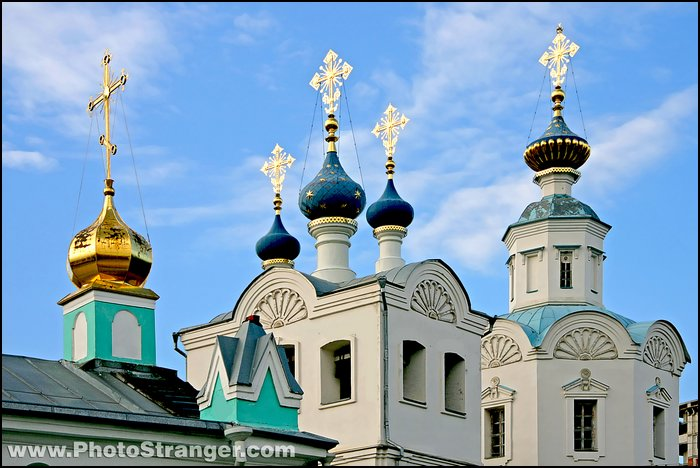 Четыре главы обозначают Четвероевангелие и             его распространение на четыре стороны света.
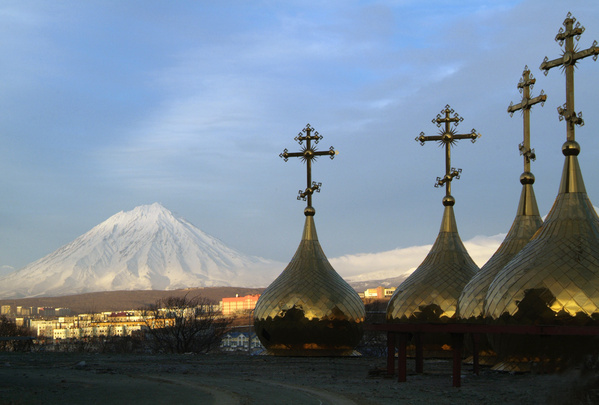 Пять глав обозначают Господа Иисуса Христа и четырех евангелистов.
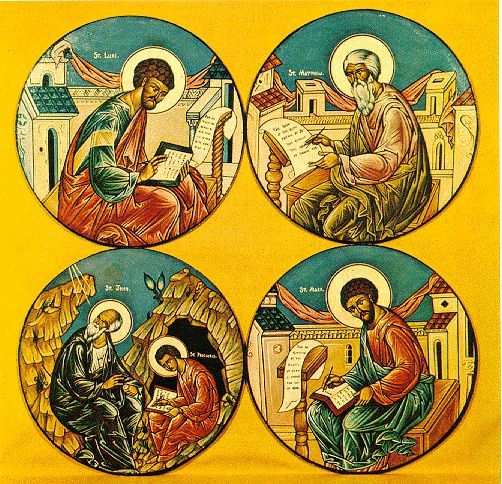 Семь глав знаменуют семь таинств Церкви, семь даров Святого Духа, семь Вселенских соборов.
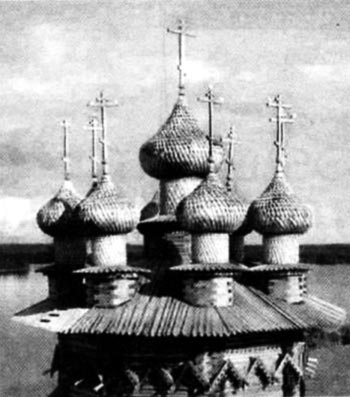 Девять глав связаны с образом Небесной Церкви, состоящей из девяти чинов ангелов и девяти чинов праведников.
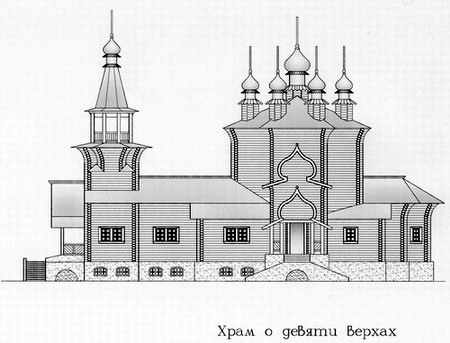 Тринадцать глав – знамение Господа Иисуса Христа и двенадцати апостолов.
Двадцать пять глав могут быть знамением апокалиптического видения престола Святой Троицы и двадцати четырех старцев или обозначать похвалу Пресвятой Богородице древнейшего акафиста, в зависимости от посвящения храма.
Тридцать три главы – число земных лет Спасителя.
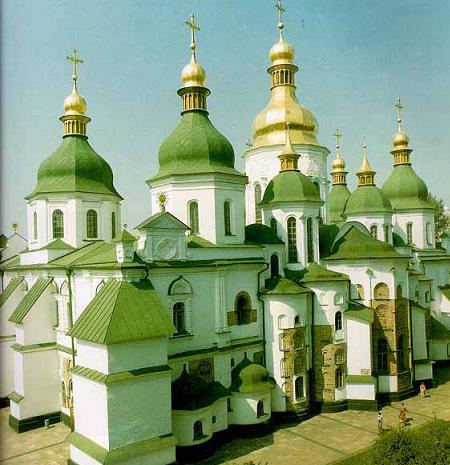 Напрестольный крест — в Православной церкви распятие, хранящиеся на престоле в алтаре храме.
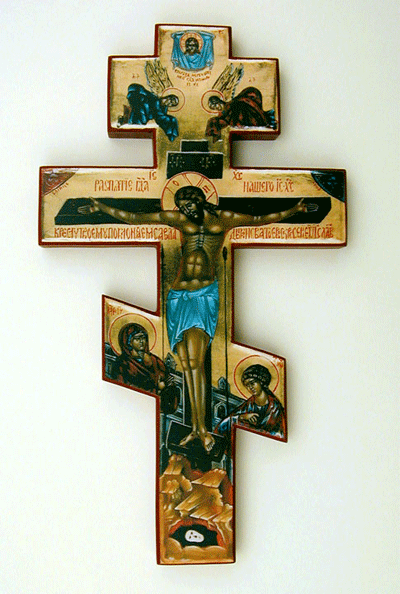 Крест – главный христианский символ. Поклоняясь образу креста, мы видим в нем прежде всего символ Самого Христа и символ того крестного пути, который Он заповедовал нам: «Если кто хочет идти за Мною, отвергнись себя, и возьми крест свой, и следуй за Мною».
 Вид креста указывает и на таинство Троицы: 
своей вертикалью он указует нам на Высочайшего Отца, поперечной перекладиной – на Сына и Святого Духа
Крест на куполе выражает идею храма как Дома Божия и корабля Спасения и имеет соответствующую символику
Полумесяц на православном кресте не имеет никакого отношения ни к мусульманской религии, ни к победе над мусульманами.
Кресты с изображением цаты (полумесяца) украшали еще древние храмы: 
    Церковь Покрова на Нерли, 1165 г., Димитриевский собор во Владимире,1197 г. и др.
Полумесяц с древних времен являлся государственным знаком Византии, и только после 1453 года, когдаКонстантинополь был взят турками, этот христианский символ стал официальной эмблемой Османской империи.
Крест “терновый венец”
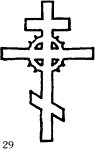 Изображение креста с терновым венцом употребляется на протяжении многих веков у разных принявших христианство народов. Христос — добровольно взял на себя и чужие грехи, и смерть как
    последствие их, и терновые страдания, к ней ведущие по тернистому пути.
Крест осмиконечный
Восьмиконечие - наиболее соответствует исторически достоверной форме креста, на котором был  распят Христос
Четырёхконечный крест
“А когда Христос Господь на плечах Своих носил крест, тогда крест был еще четырехконечном;
 потому что не было еще на нем ни титла, ни подножия. (...) 
Не было подножия, потому что еще не поднят был Христос на кресте и воины, не зная до какого места достанут ноги Христовы, не приделывали подножия, закончив это уже на Голгофе”, — обличал раскольников Святитель Димитрий Ростовский (Розыск, кн. 2, гл. 24). 
Также не было еще и титла на кресте до распятия Христа, потому что, как сообщает Евангелие, сначала “распяли Его” (Ин. 19; 18), а потом только “Пилат написал надпись и поставил (своим распоряжением) на кресте” (Ин. 19; 19).
Крест “виноградная лоза”
«Я есмь истинная виноградная лоза, а Отец Мой — виноградарь
    Эти слова Самого Спасителя положили основание символизму виноградной лозы.
     Главное значение виноградной лозы для христиан находилось в символической связи с Таинством причащения”
И еще несколько слов о символике самих материалов, из которых созидались храмы Божии – о камне и о дереве.
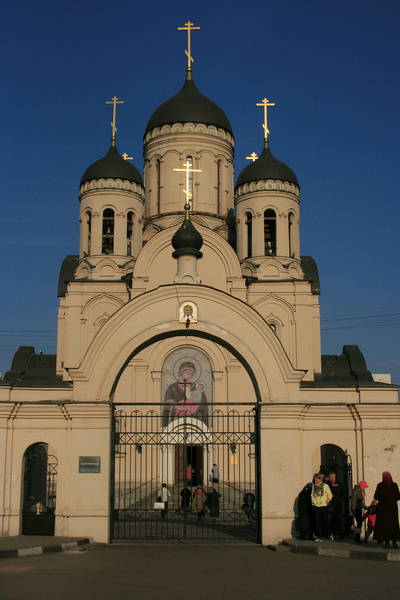 Камень – символ прежде всего Самого Христа.
Великий Исаия называет Христа «камнем преткновения и скалою соблазна», о который споткнутся многие «и упадут и разобьются… Камень испытанный, краеугольный, драгоценный, крепко утвержденный, верующий в него не постыдится»
Если стены храма – все народы, из которых Христос создал Свою Церковь,, а камень – символ верного Господу христианина, то камни в стене храма символизируют души праведных людей, составляющих Церковь Христову.
Храм в Марьино
Дерево – символ Древа жизни райского сада, 
в котором пребывают праведные души.
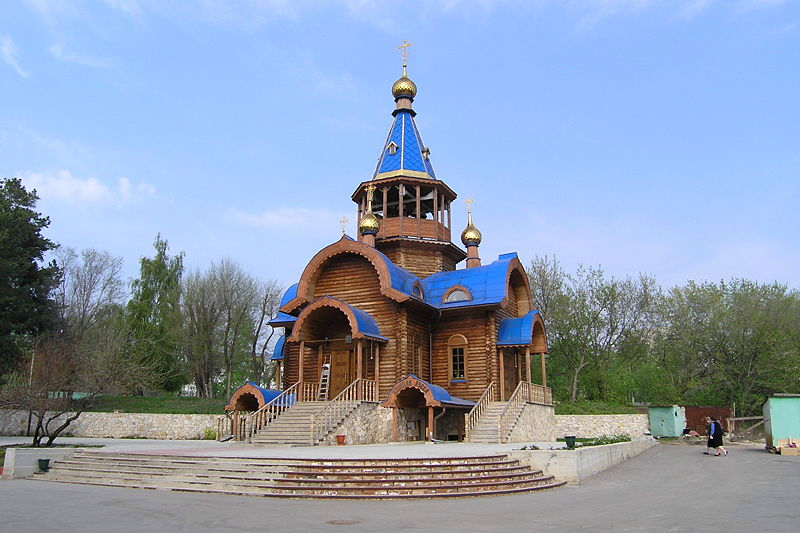 Таким образом, даже сама материальная основа храма несет в себе глубокие христианские символы. Поэтому в наше время новых технологий и материалов необходимо бережное и разумное отношение к традиции строительства православных храмов.
Храм во имя Успения Пресвятой Богородицы. Тольятти.
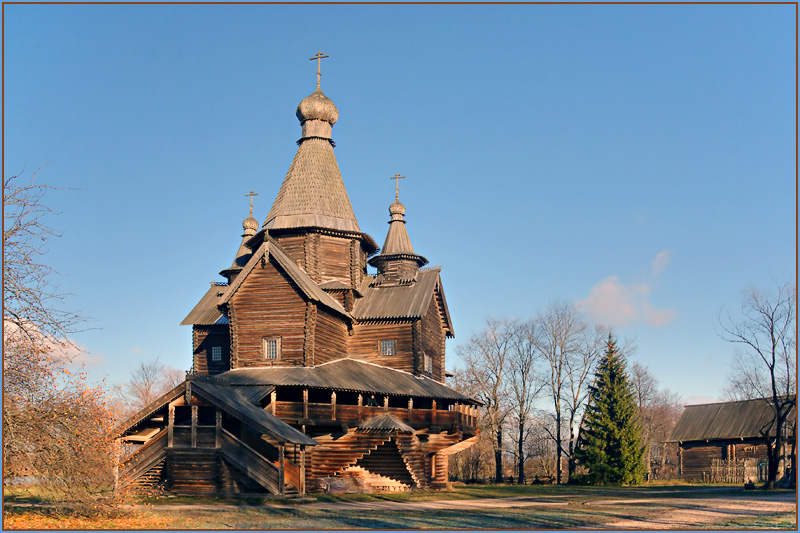 В России гораздо чаще строили небольшие деревянные терема-церквушки, которые часто страдали от пожаров.
 Архитектура русских каменных храмов, колоколен и звонниц бывает нескольких стилей: 
древнее зодчество, 
русское барокко, 
классицизм,
 ампир и др.
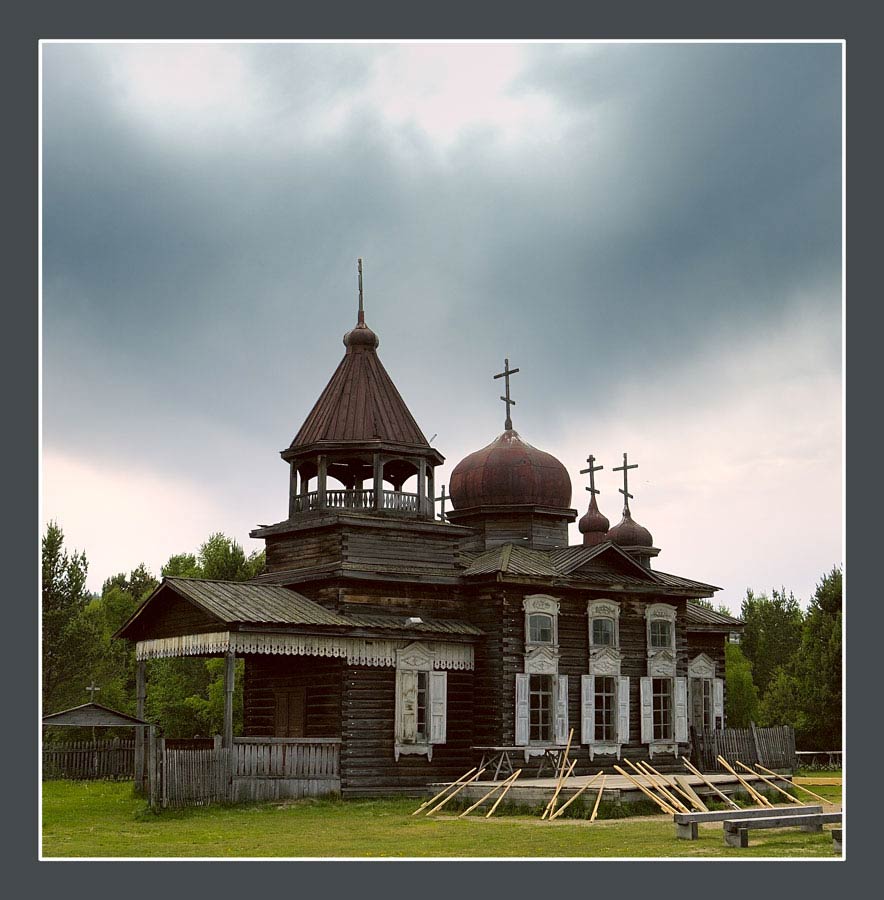 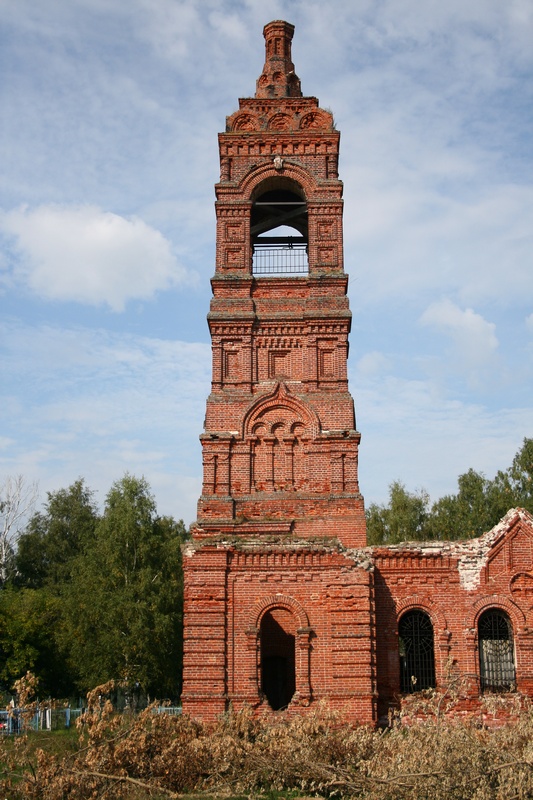 Храм, как правило, имеет колокольню или звонницу с колоколами для созыва верующих на богослужения. Колокольни, чаще всего, бывают трёхярусными: нижний — притвор, выше — темничка, верхний — звонница.
Звонницы были важным элементом древнерусского зодчества XIV—XVII веков.
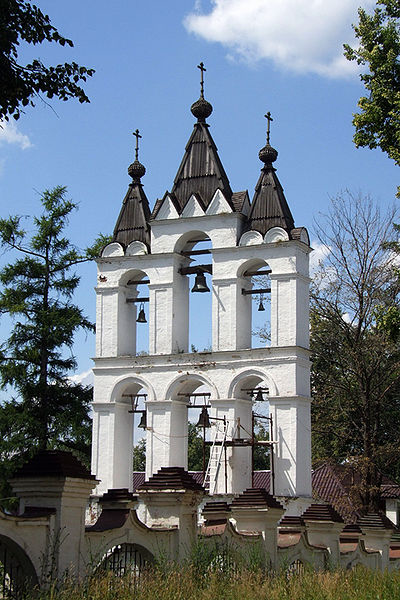 Изучение русского православного храма как явления прекрасного, 
наиболее открытого миру и воплощающего в себе символы Православной веры может стать 
для ищущего спасения человека ступенью лестницы, возводящей его к
 Самому Создателю 
Добра, Любви и Красоты.
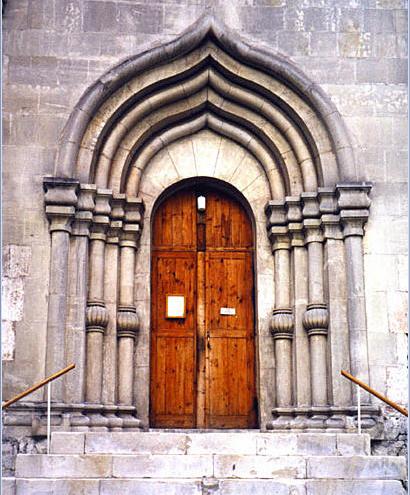 Портал – архитектурно украшенный вход.
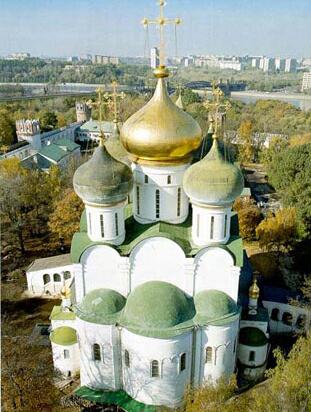 апсида
Апсида – полукруглый или граненый 
выступ здания, перекрытый полукуполом или сомкнутым сводом.
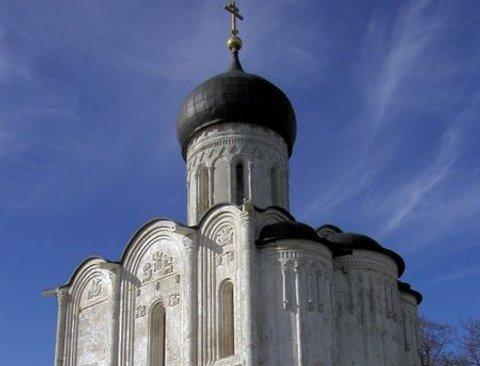 закомара
Закомара - полукруглое или килевидное завершение части наружной стены здания в русской архитектуре, повторяет очертания расположенного за ней свода.
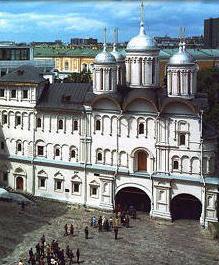 Арка 
(арочное окно) – криволинейное перекрытие проёма
 в стене
или пространства между двумя опорами
(столбами, колоннами, пилонами).
арка
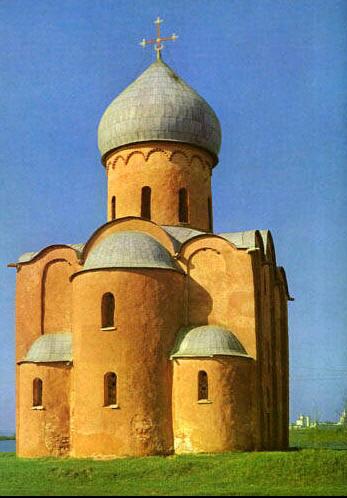 XI – XII в. на Руси – период феодальной  раздробленности.
 В это время образуются новые княжества со своими художественными  школами. 
Выделяются два центра: 
Новгород и
 Владимиро -суздальское княжество. 

Новгородская церковь
Спаса на Нередице
отличается во внешнем облике земной простотой и кажется живой формой самой природы.
Церковь Спаса на Нередице. 
Новгород 1189 – 1199 г.г.
Церковь Спаса на Нередице. Новгород 1189 – 1199 г.г.
Храм Покрова на Нерли близ Владимира (1165 г.) наиболее совершенное творение владимирских зодчих.
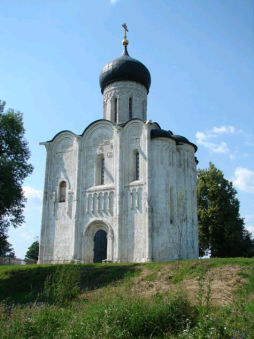 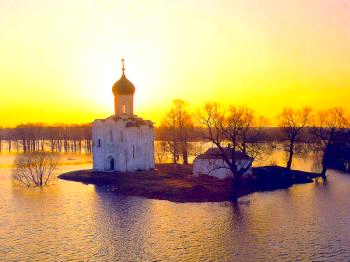 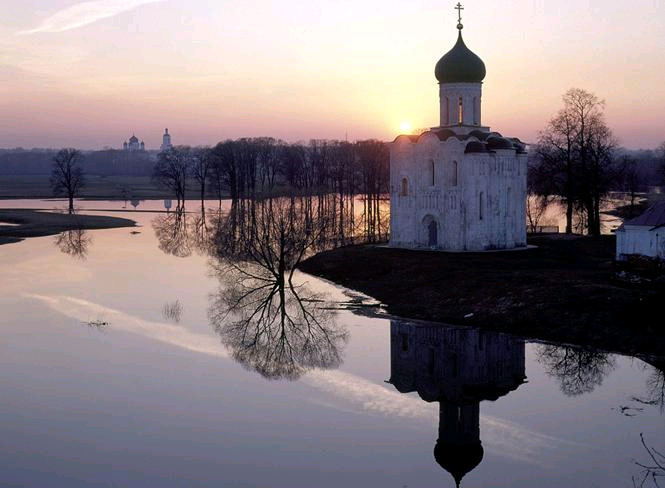 В его композиции пластика стен выразительно подчеркивает конструктивную систему не только путем выделения пилястр и закомар, но и очень рациональным использованием декора.
Храм называют поэмой, запечатленной в камне. Поэма русской природы, тихой грусти 
и созерцания. 
Легкость удлиненных форм создает впечатление невесомости. 
Храм посвящен 
Покрову Богородицы.
Церковь Покрова на Нерли
В Боголюбове. XII в.
"Как мера и красота укажут..." Этой формулой руководствовались зодчие, возводя храм Покрова на Нерли. Оказалось, что размеры его относятся примерно как 2:3:5:8, т. е. совпадают с числами Фибоначчи, а высота храма и его длина составляют золотую пропорцию.
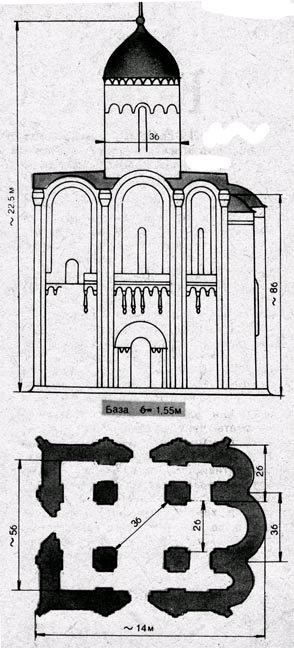 Чи́сла Фибона́ччи — элементы числовой последовательности,        в которой каждое последующее число равно сумме двух предыдущих чисел
Ряд Фибоначчи используется для вычисления гармоничных пропорций, например, соотношение высоты помещения к высоте декорирования стен различными материалами или соотношение высот нескольких деревьев в группе
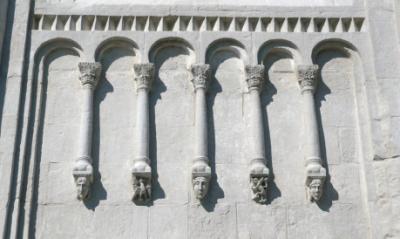 Аркатурный пояс
Стены храма украшает традиционная белокаменная резьба, сюжетные группы - складываются в целую систему, декоративную и философскую.
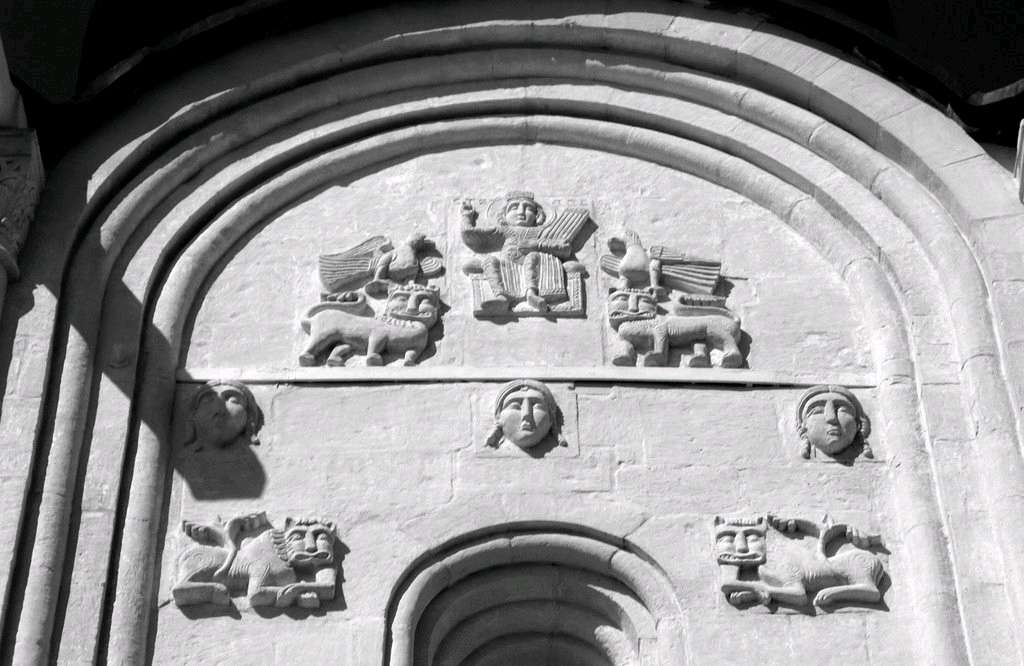 В конце 1992 года широко известный памятник был внесен в Список всемирного наследия ЮНЕСКО.
На всех трех фасадах повторяется одна и та же композиция: царь Давид, сидящий на троне. По обеим сторонам от него симметрично расположены два голубя, а под ними - фигуры львов. Еще ниже - три женские маски с волосами, заплетенными в косы. Такие же маски помещены и на боковых частях фасада - храм как бы опоясывается ими. Эти маски символизируют Богородицу и присутствуют на всех владимирских храмах той эпохи.
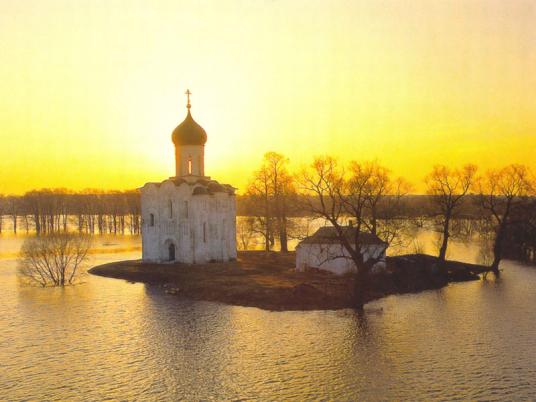 Храм построен из тесаного белого камня князем Андреем Боголюбским в 1165 г. в 1 км от Боголюбова, в пойменных лугах, на насыпанном и укрепленном холме. 
Является памятником победы над волжскими болгарами. 
       Сохранилось предание о том, что князь Андрей Боголюбский построил храм Покрова на Нерли после кончины своего любимого сына Изяслава–в память о нём.
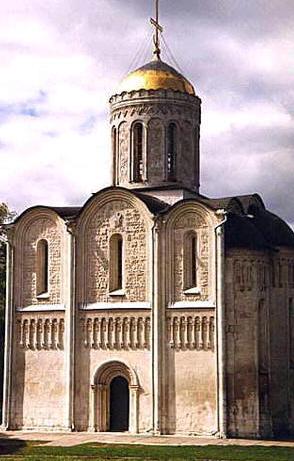 Дмитриевский собор 
во Владимире.
 1194 – 1197 г.г.
Храм отличают идеальные пропорции и великолепная каменная резьба.
 Кажется что перед нами драгоценный  ларец.
Храм являлся образом мироздания, 
«кораблем спасения»,
 центром 
общественной жизни и синтезом всех искусств.
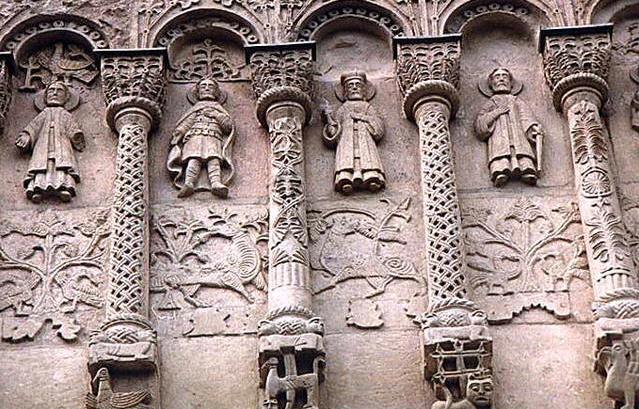 Дмитриевский собор во Владимире.
 Белокаменная резьба фасада.
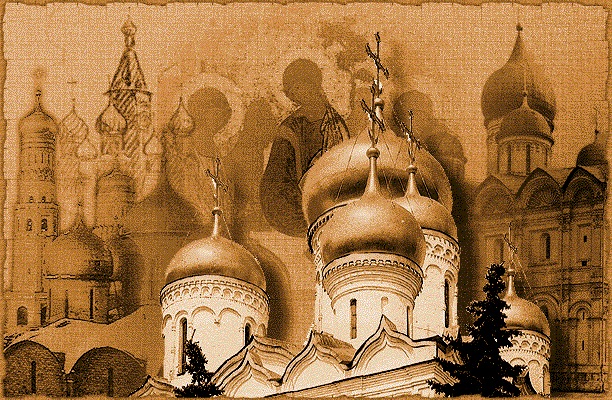 Общие черты в архитектуре XII в.:
строились одноглавые четырехстолпные и шестистолпные храмы, 
внушительна толщина стен,
купол шлемообразной формы.
Храм – как вобравшая в себя силы твердыня,  как богатырь.
	Знаменита Киевская Русь своими ремесленниками:
гончары, кузнецы, плотники, резчики, златокузнецы.